«Ніколи не бійся робити те, що ти не вмієш. Ковчег був споруджений любителем, а якщо дме вітер змін – став не стіни, а вітрила.»
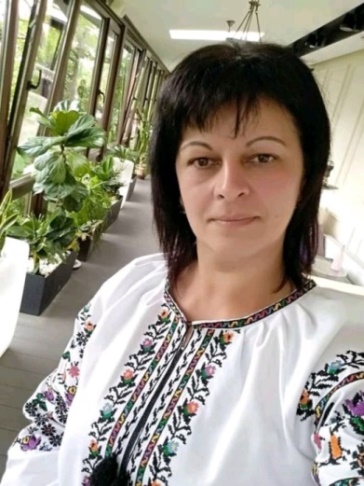 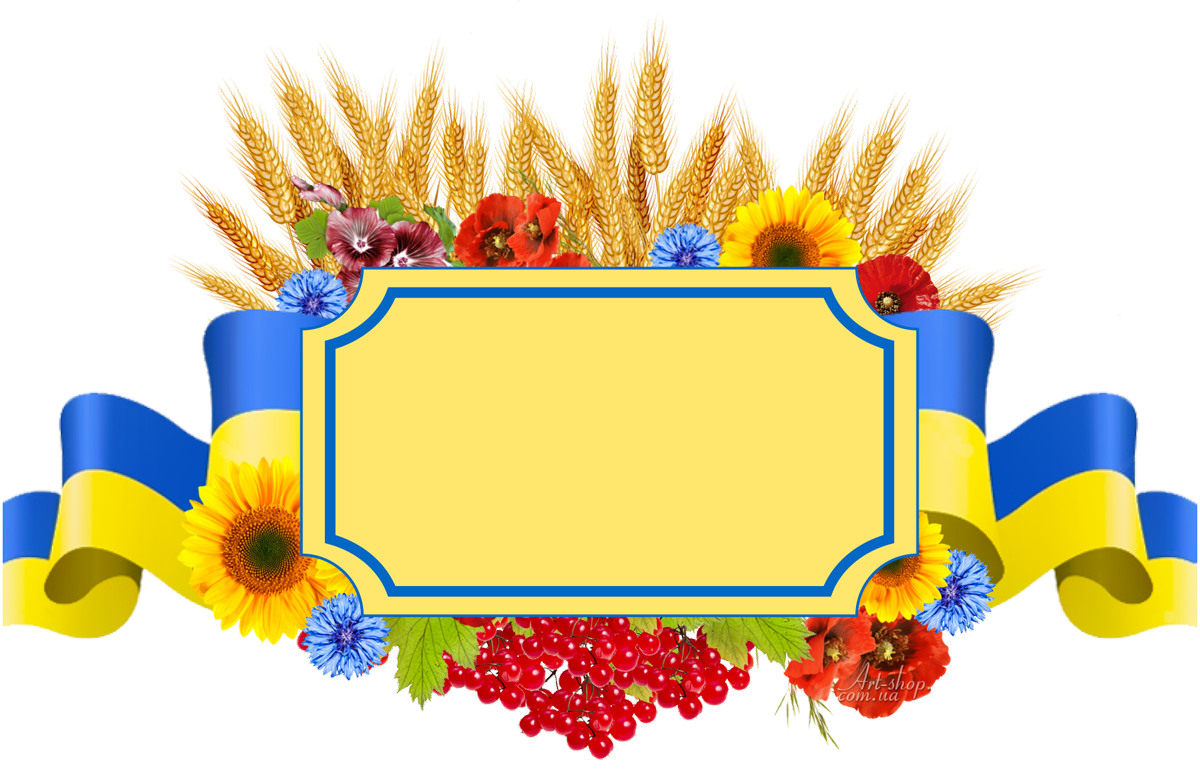 Звіт директораВеликобичківської                                              ЗОШ І-ІІ ступенів № 3 за 2019-2020  н. р.Луцак Людмили Йосипівни
Вступ
Основна діяльність школи спрямована на створення умов для реалізації державної політики в сфері освіти згідно зі  ст.53 Конституції України, 
Законів України «Про освіту»,  
«Про загальну середню освіту», 
«Державного стандарту базової та повної загальної середньої освіти», 
«Державного стандарту початкової освіти», 
власного Статуту, 
інших нормативних документів, що не суперечать законодавству України в галузі освіти.
У вересні 2020 року школа розпочне свій ювілейний 50-ти навчальний рік.
Загальні відомості про навчальний заклад
Назва - Великобичківська загальноосвітня школа І-ІІ ступенів № 3.
Форма власності – комунальна.
Адреса закладу: 90615  Закарпатська область, Рахівський район, смт Великий Бичків, вул. Пушкіна, 2
Мова навчання – українська.
Web-сайт : https://vbshkola3.e-schools.info/,          e-mail: skola3bychkiv@ukr.net
Управління закладом
здійснення державної політики в галузі освіти, 
збереження кількісних і якісних параметрів мережі, 
створення належних умов для навчання і виховання здобувачів освіти, удосконалення змісту  освітнього процесу, 
упровадження нових освітніх технологій, 
розвиток здібностей дітей і підлітків.
Плани:
перспективним, 
річним, 
робочим навчальним, 
місячним та тижневим.
Структурні підрозділи закладу
педагогічна рада, 
 рада закладу освіти,  
 профспілковий комітет.
Шкільна  мережа
Режим роботи навчального закладу
за 5- денним тижневим режимом занять
Тривалість уроків у школі становить:
1-х класах – 35 хвилин, 
2-4-х класах - 40 хвилин,  
 5-9 - 45 хвилин.
Методична  робота
Науково-методична проблема
«Створення оптимальних умов для підвищення рівня навчальних досягнень, формування життєвої активності та загальної культури учнів»
Внутрішкільна методична робота протягом року проводилась відповідно до :
наказу відділу освіти Рахівської РДА „Про організацію  навчально-методичної роботи з педагогічними працівниками району в 2019-2020 навчальному році”  від 03.09.2019 року №74, 
наказу по школі "Про організацію  навчально-методичної роботи з педагогічними працівниками школи в 2019-2020 навчальному році" 
 поточних наказів, які надходили із відділу освіти Рахівської райдержадміністрації.
Суспільно-гуманітарний цикл
Працювали над проблемою «Інноваційні методи навчання як необхідний елемент у підвищенні якості знань учнів», голова методичного об»єднання Петльоха О.В.
Природничо-математичний цикл
Працювали над науково-методичною проблемою « Творче використання різновидів інноваційних методів навчання на уроках природничо-математичного циклу, умінь їх оптимально реалізувати на основі сучасних інформаційно-комунікаційно технологій». Методичним об’єднанням керувала Чакава Н.П.
Класні керівники
Працювали над науково-методичною проблемою «Виховання національної гідності, високих моральних принципів та патріотизму з використанням новітніх технологій», керувала методичним об"єднанням Волощук Т.З.
Вчителів початкових класів
Методичне об’єднання вчителів початкових класів працювало згідно плану та над науково-методичною проблемою «Професійна компетентність педагога як важлива складова розвитку нової школи», яким керувала Климпотюк М.Б.Робота МО була спрямована на підвищення професійної майстерності і розвиток творчої ініціативи вчителів, модернізація освітнього процесу шляхом впровадження інтерактивних технологій (НУШ).
Кадровий склад
Кількісний склад працівників навчального закладу -38 чоловік.
Кількість педагогічних працівників – 29 (27+2), з них:
основних – 29 (27+2) чоловік, ( довантажено секретаря та бібліотекара годинами, так як це дозволяє закон тому, що вони мають педагогічну освіту)
відпустка по догляду за дитиною – 2 осіб;
обслуговуючий персонал - 11 чоловік.
Протягом 2019-2020 навчального року заклад повністю забезпечено кадрами. 
  Повну вищу освіту мають 25 педагогічних працівників.
  Неповну вищу освіту – 4 педагогічних працівників.
	Із загальної кількості педагогічних працівників школи - 4 учителів чоловіки.
Атестація педагогічних працівників 2019-2020н.р.
Робота з обдарованими учнями в 2019-2020н.р.
Обдарована дитина – це дитина, що виділяється яскравими, очевидними, іноді видатними досягненнями у тому чи іншому виді діяльності.
Виховна робота
Проблемне питання: 
„ Національно-патріотичне виховання в школі, як складова частина духовного розвитку громадянина України через засоби інформаційно-комунікативних технологій”.
«Основні орієнтири виховання учнів1-11 класів загальноосвітніх навчальних закладів», 
"Концепція національно-патріотичного виховання дітей та молоді” та заходів щодо реалізації даної Концепції, 
наказів відділу освіти, Рахівської РДА. 
З метою належної організації виховної роботи в школі видано наказ №69 від 19.09.19р. "Про організацію виховної роботи в школі 2019-2020 н.р." та виховного плану роботи школи на 2018-2019 н.р., який затверджено 01.09.17р.
Зосереджувалась робота на таких напрямках:
формування патріотизму, відповідальності за долю нації, держави;
виховання розуміння високої цінності українського громадянства, внутрішньої потреби бути громадянином України;
збереження і продовження українських культурно-історичних традицій;
формування національної свідомості, людської гідності, любові до рідної землі, родини, народу;
формування й розвиток духовно-моральних і загальнолюдських цінностей;
виховання здатності протидіяти проявам аморальності, правопорушень, бездуховності, антигромадській діяльності;
формування екологічної культури в учнів.
Психологічна служба
Працює ШМО класних керівників пліч о пліч з психологічною службою. 
Практичний психолог Кікало О.І. та соціальний педагог Ковач Н.М. 
систематично надають допомогу класним керівникам школи, 
індивідуально працюють з учнями, 
приймають  участь у роботі батьківських зборів. 

Проведені ними найбільш актуальні заходи.
Психологічна служба
Рада профілактики
У школі працює Рада профілактики наказ № 68 від 06 вересня 2020р. До складу ради:
Луцак Л.Й. – голова ради; 
Тучкова О.М.; Ковач Н.М. – секретар ради, 
Петльоха О.В., Кікало О.І., Дурнас О.І., Семенюк Х.З. – члени ради. 
Відбулося чотири засідання Ради профілактики, на яких заслуховувались такі питання, як інформація соціального педагога про стан відвідування учнями уроків, про спізнення на уроки.     
     Слід зазначити, що в школі злісних порушників та учнів на внутрішкільному обліку немає.
Гуртки:
«Хоровий гурток» – керівник Андрусевич Г.В.; 
«Шкільне лісництво» - керівник Халудило Ж.П.; 
«Спортивний гурток» – Маркітан В.М.; 
«Громадянська позиція» - Ковач Н.М.; 
"Літературне мистецтво" - Волощук Т.З.
Матеріально-технічна база навчального закладу
Однією з умов підвищення рівня навчання і виховання учнів є наявність необхідної навчально-матеріальної бази школи.

   Для проведення навчальних занять у загальноосвітніх навчально-виховних закладах обладнуються навчальні кабінети для учнів, робочі кабінети для початкових класів. 
   Кабінет директора, секретарська, учительська, бібліотека, кабінет інформатики (для учнів) обладнані відповідними меблями, наочними посібниками, технічними засобами навчання, навчальним обладнанням, необхідними для навчання і виховання учнів. кабінет медичної сестри
 Вішалки для верхнього одягу учнів розміщені у класних кімнатах. Кабінет медичної сестри забезпечено як відповідними меблями так і медикаментами.
У загальному з 2013 по 2020 рік , мені як директору школи, вдалося укріпити навчально-матеріально базу на 89%.  А саме :
Заміна вікон - 10 шт.
Проведено локальну мережу Інтернет
Заміна вхідних дверей – 3 шт.
Зроблено актову залу та комп’ютерний клас, віновлено центральних вхід.
Здійснено  заміну покрівлі.
Облаштовано тенісний зал.
Пролито доріжку до входу школи.
Відведено та облаштовано місце для велосипедів.
Прокладено 75 м² плитки в коридорі головного корпусу.
Господарським методом здійснено поточний ремонт класів, актової зали та спортивної кімнати  .
У коридорі встановлений умивальники, а класних приміщеннях аптечки для надання першої допомоги (доступ має тільки вчитель та медична сестра), урни для сміття та інвентар для прибирання приміщень.
Медичне обслуговування учнів
Медичний супровід у школі здійснювався медичним працівником  Пешковою Л. М., як найчастіше вона перевіряє дітей на педикульоз та шкірні захворювання.   
               Раз в рік учні проходять поглиблений медичний огляд в Великобичківські , такий огляд здійснювався під час літніх канікул.
           З метою пропаганди здорового способу життя серед учнів медичною сестрою проводились тематичні лекції по запобіганню вживання наркотиків та наркотичних речовин, дотримання розпорядку дня, профілактики ОРВІ, грипу.
Проводяться :
Тиждень знань з безпеки життєдіяльності учнів, 
День цивільного захисту, 
Тиждень дорожнього руху.
Організація харчування учнів
Харчування учні пільгових категорій в школі здійснювалось за рахунок районного бюджету. Школа немає окреме приміщення їдальні та харчоблоку, тому цим питанням займається приватний підприємець. 
Вони чітко дотримуються санітарні норми щодо прибирання. Забезпечується провітрювальний режим. Харчоблок забезпечений необхідними миючими засобами, які зберігаються і використовуються згідно вимог СЕС. Кухонне обладнання все промарковане, посуд для здійснення харчування дітей в належному стані. У наявності вся відповідна документація, меню-розкладки, перспективне посезонне меню. 
          Вартість харчування становила 14 грн. на дитину. Було дотримано встановлених норм харчування відповідно виділених коштів.
          Протягом 2018 - 2019 навчального року приписів санітарно-епідеміологічної служби не було.
Робота з батьками
Велика увага педколективу приділяється і роботі з батьками, яку намагаємось спрямувати на здійснення допомоги у вихованні всесторонньо розвиненої особистості. З цією метою проводяться загальношкільні батьківські збори, спільні заходи, акції. Батьки разом із колективом закладу створюють належні умови для навчання дітей. Допомагають у вирішенні  питань зміцнення матеріально-технічної бази школи.
В новому навчальному році педагогічний колектив працюватиме над вирішенням тих питань, проблем, завдань, які не вдалось виконати у минулому році. 
Спрямуємо всі зусилля на те, щоб добре жилося дітям у школі, щоб школа завжди залишалась другою домівкою, в якому є віра в дитину, надія на добро, щирість, любов до людини, життя.
Усім присутнім зичу миру, міцного здоров’я, достатку і затишку. 
Дякую всім за підтримку, допомогу та розуміння.
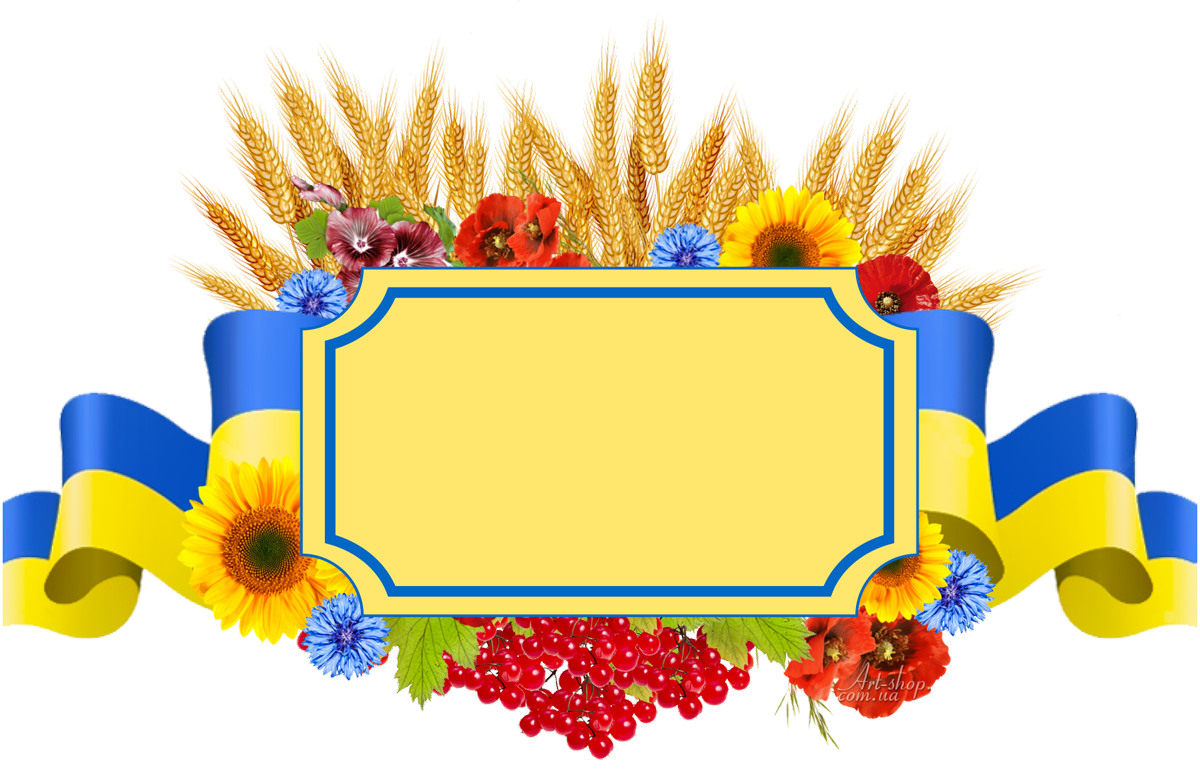 ДЯКУЮ ЗА 
УВАГУ!